Interactive Management  Learning Tool
Created by:
James Hawkins, DDS, MS
Commander, Dental Corps, United States Navy
Chair, Orofacial Pain Center
Naval Postgraduate Dental School
Naval Medical Leader & Professional Development Command
Associate Professor
Uniformed Services University Postgraduate Dental College
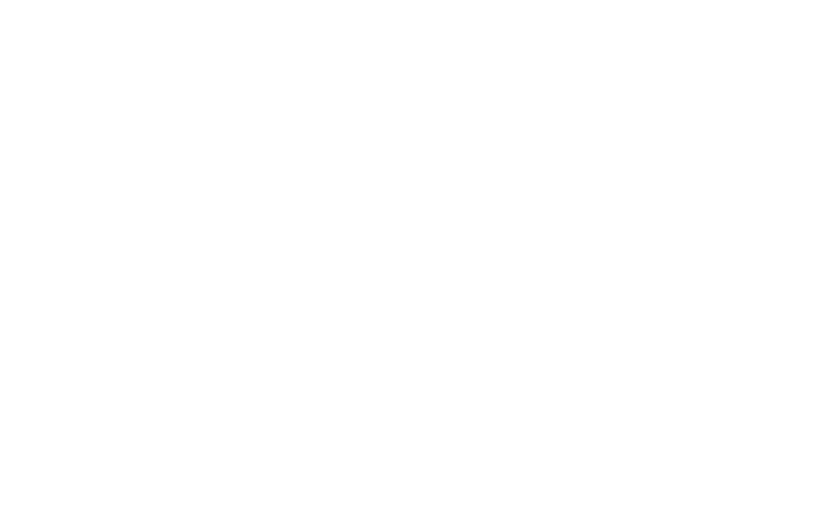 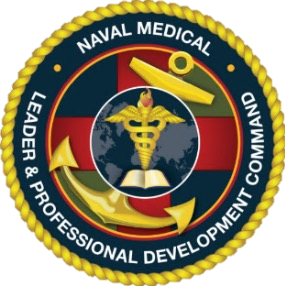 Disclosures
Dr. James Hawkins, Dr. Istvan Hargitai, and Dr. Thomas Weber have no relevant financial or non-financial relationships to disclose relating to the content of this activity.

The views expressed in this presentation are those of the authors and do not necessarily reflect the official policy or position of the Department of Defense, the U.S. Government, or the Uniformed Services University of the Health Sciences.

This continuing education activity is managed and accredited by the Defense Health Agency, J-7, Continuing Education Program Office (DHA, J-7, CEPO).  DHA, J-7, CEPO and all accrediting organizations do not support or endorse any product or service mentioned in this activity.

DHA, J-7, and CEPA staff, as well as activity planners and reviewers, have no relevant financial or non-financial interest to disclose.

 Commercial support was not received for this activity.
DISCLOSURES
I am a military service member or federal/contracted employee of the United States government. This work was prepared as part of my official duties. Title 17 U.S.C. 105 provides that `copyright protection under this title is not available for any work of the United States Government.' Title 17 U.S.C. 101 defines a U.S. Government work as work prepared by a military service member or employee of the U.S. Government as part of that person's official duties.
INSTRUCTIONS
In this learning activity, you will refine your basic TMD management strategies.  

There are 6 cases to learn from in this PowerPoint.  These 6 cases were introduced in the previous module. Case details can be found by reviewing the Diagnostic PowerPoint.  

Play the PowerPoint and click through the cases.              Utilize the action buttons at the end of each case to determine if your selections are correct.
SELECT THE CASE YOU WANT TO WORK ON
(It is recommended you work sequentially)
Case 1 - Jessica
A 34-year-old female presents with a chief complaint of:
“I have TMJ.  My jaw hurts and clicks, especially when I eat. I feel like it is popping out of place.”
Chief Complaint History
”8 months ago, I was eating lunch with my spouse and my right TMJ started to click. 2 months ago, I started a new job and noticed that my TMJ started to hurt. It has gotten a bit better since then, but it still hurts, especially when I eat.” 

Impact: 
Mild impact to function (eating chewy food and intimacy with spouse, prolonged talking with new job).  
Wants to determine if anything serious is causing pain.
Diagnoses
1. Right masseter myalgia (acute)
2. Right TMJ anterior disc displacement with reduction
Potential Perpetuating Factors
Oral Parafunction
Teeth together, tongue to palate, chewing gum
Caffeine
3 cups of coffee (300mg caffeine)
Stress Reactivity
Onset of chief complaint temporally related to stressful new job
Management Strategies
Consider what management strategies you may utilize with this patient initially.  Also, consider what strategies you may add if the patient does not respond to initial strategies.  

Once you have considered these, click on this box to reveal potential strategies that may be helpful. Remember, there is no universal strategy.  These are only examples.
Education
Describe the diagnoses in a way the patient can understand
Discuss potential risk factors
Discuss possible management strategies
Self-Care strategies
Maintain position of mandibular rest (use reminder)
Heat application, masseter massage, gentle movement
Reduce caffeine use
Consider diaphragmatic breathing training
Management Strategies– Additional Options
Consider what management strategies you may utilize with this patient initially.  Also, consider what strategies you may add if the patient does not respond to initial strategies.  

Once you have considered these, click on this box to reveal potential strategies that may be helpful. Remember, there is no universal strategy.  These are only examples.
Medication(s)
Consider trial of muscle relaxant x 2-4 weeks
Methocarbamol 500-1,000mg b.i.d. (breakfast & lunch)
Cyclobenzaprine 5-10mg 2 hours before bed
Referral(s)
If Jessica does not respond positively to self-care strategies, consider referral to behavioral health provider
Case 2 - John
A 25-year-old male presents with a chief complaint of:
“It hurts when I try to open my mouth.”
Chief Complaint History
”1 month ago, I woke up and couldn’t open my mouth it hurt so bad. I never had this problem before, although my jaw used to click before this new problem started.”

Impact: 
Significant impact on function
Unable to chew food; lost 10 lbs over the past month
DIAGNOSES
1. Right TMJ anterior disc displacement 
	- without reduction w/ limited opening
2. Right TMJ arthralgia
3. Right masseter myalgia
Potential Perpetuating Factors
Oral Parafunction
Teeth together (especially when weightlifting)
Stimulants
Energy and Pre-workout drinks
Methylphenidate
Headache History
Prolonged history of frequent episodic tension type headache
Management Strategies
Consider what management strategies you may utilize with this patient initially.  Also, consider what strategies you may add if the patient does not respond to initial strategies.  

Once you have considered these, click on this box to reveal potential strategies that may be helpful. Remember, there is no universal strategy.  These are only examples.
Education
Describe the diagnoses in a way the patient can understand
Discuss potential risk factors
Discuss possible management strategies
Discuss self-care only vs oral surgery options
Same long-term outcome
Risks vs benefits
Self-Care strategies
Maintain position of mandibular rest (use reminder) - weightlifting
Focus on jaw stretching and movement to facilitate tissue adaptation
Reduce caffeine use
Management Strategies– Additional Options
Consider what management strategies you may utilize with this patient initially.  Also, consider what strategies you may add if the patient does not respond to initial strategies.  

Once you have considered these, click on this box to reveal potential strategies that may be helpful. Remember, there is no universal strategy.  These are only examples.
Medication(s)
Consider a short trial of an NSAID (or Medrol dose pack)
Consider trial of muscle relaxant x 2-4 weeks
Referral(s)
Consider a referral to oral surgery for a minimally invasive procedure if John would like to discuss this option 
Consider additional acute and/or prophylactic pharmacologic options for optimal headache management
Case 3 - Julie
A 40-year-old female presents with a chief complaint of:
“My TMJ hurts.”
Chief Complaint History
”My TMJ has hurt for a few months and is starting to make weird noises.” 

Impact: 
Moderate impact on function
Difficulty opening to chew food, singing in church choir, intimacy with spouse
DIAGNOSES
1. Left TMJ arthralgia
2. Left TMJ degenerative joint disease
Potential Perpetuating Factors
Nicotine use
Prolonged history of smoking
Management Strategies
Consider what management strategies you may utilize with this patient initially.  Also, consider what strategies you may add if the patient does not respond to initial strategies.  

Once you have considered these, click on this box to reveal potential strategies that may be helpful. Remember, there is no universal strategy.  These are only examples.
Education
Describe the diagnoses in a way the patient can understand
Discuss potential risk factors
Discuss possible management strategies
Discuss self-care only vs oral surgery options
Risks vs benefits
Self-Care strategies
Maintain position of mandibular rest (use reminder) 
Reduce or eliminate nicotine use
Management Strategies– Additional Options
Consider what management strategies you may utilize with this patient initially.  Also, consider what strategies you may add if the patient does not respond to initial strategies.  

Once you have considered these, click on this box to reveal potential strategies that may be helpful. Remember, there is no universal strategy.  These are only examples.
Medication(s)
Consider a short trial of an NSAID (or Medrol dose pack)
Referral(s)
Consider a referral to oral surgery for a minimally invasive flushing procedure if Julie would like to discuss this option
Case 4 - Jaime
A 30-year-old female presents with a chief complaint of:
“My sinus and teeth hurt.”
Chief Complaint History
”This pain has been present for about 4 years on and off.     It started this time about 6 months ago and won’t go away.” 

Impact: 
The pain is distressing to the patient.
Moderate impact on function
Difficulty chewing food, giving briefings at work,        intimacy with spouse
DIAGNOSES
1. Left masticatory myofascial pain
2. Left temporal tendonitis
Potential Perpetuating Factors
Oral Parafunction - Clenching, jaw protrusion, fingernail biting
Depression history
Medication Use- Fluoxetine (side effect of oral parafunction?)
Headache History - Prolonged history of migraine headache
Nutrition
High soda (caffeine) consumption
Inadequate hydration
Proinflammatory food consumption
Management Strategies
Consider what management strategies you may utilize with this patient initially.  Also, consider what strategies you may add if the patient does not respond to initial strategies.  

Once you have considered these, click on this box to reveal potential strategies that may be helpful. Remember, there is no universal strategy.  These are only examples.
Education
Describe the diagnoses in a way the patient can understand
Discuss potential risk factors
Discuss possible management strategies
Self-Care strategies
Maintain position of mandibular rest (use reminder) 
Heat application, masseter massage, gentle movement
Reduce caffeine use, increase hydration, improve nutrition
Consider diaphragmatic breathing training
Management Strategies– Additional Options
Consider what management strategies you may utilize with this patient initially.  Also, consider what strategies you may add if the patient does not respond to initial strategies.  

Once you have considered these, click on this box to reveal potential strategies that may be helpful. Remember, there is no universal strategy.  These are only examples.
Medication(s)
Consider a Tricyclic Antidepressant (TCA) or Gabapentainoid
May also consider SNRI use versus current SSRI
Referral(s)
Behavioral Health
Ensure depression is adequately managed
Consider changing from SSRI to SNRI to potentially reduce side effect of oral parafunction 
Nutritionist 
Primary Care or Neurology referral for optimal headache management
Case 5 - Jack
A 32-year-old male presents with a chief complaint of:
”My face hurts all of the time.”
Chief Complaint History
”The pain has been constant for about 2 years.  It fluctuates but never goes away.  I have trialed a bunch of treatments without benefit.” 

Impact: 
Difficulty focusing at work
Sought many treatments without success
DIAGNOSES
1. Bilateral cervical myofascial pain
2. Probable Obstructive sleep apnea (OSA)
Potential Perpetuating Factors
Cervical Parafunction
Cervical posture during work (cell phone, multiple computer monitors)
Sleep on his stomach with his head in a turned position
Probable OSA
May contribute to facial pain and headache
Medication Overuse
Near daily use of OTC Ibuprofen, which may contribute to a medication overuse headache
Nutrition
High coffee (caffeine) consumption
Management Strategies
Consider what management strategies you may utilize with this patient initially.  Also, consider what strategies you may add if the patient does not respond to initial strategies.  

Once you have considered these, click on this box to reveal potential strategies that may be helpful. Remember, there is no universal strategy.  These are only examples.
Education
Describe the diagnoses in a way the patient can understand
Help the patient understand the connection between cervical symptoms and facial pain
Discuss the need for cervical management strategies to address their facial pain
Self-Care strategies
Reduce caffeine use 
Decrease medication overuse
Decrease/stop stomach sleeping position (positional training)
Modify ergonomics, optimize cervical posture
Consider diaphragmatic breathing training
Management Strategies– Additional Options
Consider what management strategies you may utilize with this patient initially.  Also, consider what strategies you may add if the patient does not respond to initial strategies.  

Once you have considered these, click on this box to reveal potential strategies that may be helpful. Remember, there is no universal strategy.  These are only examples.
Medication(s)
Consider a Tricyclic Antidepressant (TCA) or Gabapentainoid
Referral(s)
Physical Therapy
Sleep Medicine to rule-out OSA
Case 6 - Jill
A 35-year-old female presents with a chief complaint of:
”My teeth, face, and head hurt horribly.”
Chief Complaint History
”My pain has been present as long as I can remember.  It always hurts.  Multiple doctors have tried to help, but it seems every treatment makes it worse.” 

Impact: 
Always worn out due to pain
Challenges socializing with family and friends
Multiple days of missed work
DIAGNOSES
1. Centrally-mediated masseter myalgia
2. Centrally-mediated TMJ arthralgia
3. Centrally-mediated cervical myalgia
Potential Perpetuating Factors – Part 1
Oral Parafunction: Teeth together, Tongue to palate, nail biting
Poor Sleep Quality
Unhealthy sleep hygiene habits
History of Adverse Childhood Experiences (Abuse)
Has patient properly processed through these?
Psychological Health
Depression (adequately managed?)
Potential Perpetuating Factors – Part 2
History of Motor Vehicle Accident with Loss of Consciousness
Other Body Pain (Chronic Overlapping Pain Conditions)
Have these been evaluated / managed?
Nutrition
Unhealthy alcohol consumption
Unhealthy dietary intake
High BMI (overweight) 
May be protective based on history of adverse childhood experience
Management Strategies
Consider what management strategies you may utilize with this patient initially.  Also, consider what strategies you may add if the patient does not respond to initial strategies.  

Once you have considered these, click on this box to reveal potential strategies that may be helpful. Remember, there is no universal strategy.  These are only examples.
Education
Describe the diagnoses in a way the patient can understand
Help the patient understand central sensitization and how the facial pain needs to be managed in context of their overall health
Emphasize the importance of multidisciplinary care
Avoid further irreversible care without just cause
Self-Care strategies
Masticatory care
Maintain position of mandibular rest (use reminder) 
Heat application, masticatory muscle massage, gentle movement
Improve sleep hygiene 
Decrease alcohol consumption
Improve nutrition
Management Strategies– Additional Options
Consider what management strategies you may utilize with this patient initially.  Also, consider what strategies you may add if the patient does not respond to initial strategies.  

Once you have considered these, click on this box to reveal potential strategies that may be helpful. Remember, there is no universal strategy.  These are only examples.
Medication(s)
Consider a Tricyclic Antidepressant (TCA), SNRI, or Gabapentainoid
Referral(s)
Ensure Jill is engaged with an active Primary Care Provider
Behavioral Health
Gastroenterologist: Rule-out any secondary cause for GI pain
Gynecology: Rule-out any secondary cause for pelvic pain
Dental: Rule-out any odontogenic contribution
Traumatic Brain Injury clinic
Physical Therapy
Nutritionist